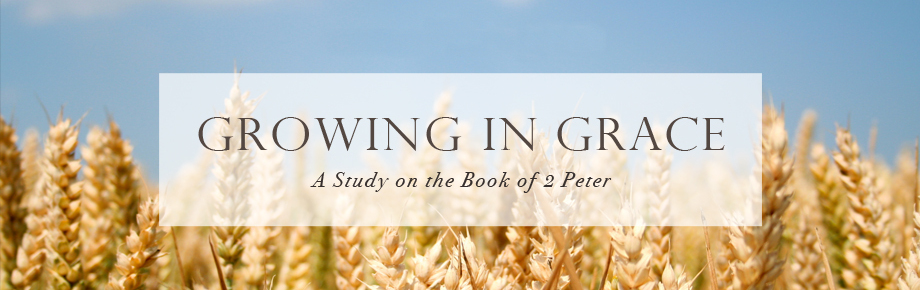 Cultivating Christian Character (Part 1)
2 Peter 1:5-9
February 26, 2023
2 Peter 1:5-9
5 Now for this very reason also, applying all diligence, in your faith supply moral excellence, and in your moral excellence, knowledge, 6 and in your knowledge, self-control, and in your self-control, perseverance, and in your perseverance, godliness, 7 and in your godliness, brotherly kindness, and in your brotherly kindness, love. 8 For if these qualities are yours and are increasing, they render you neither useless nor unfruitful in the true knowledge of our Lord Jesus Christ. 9 For he who lacks these qualities is blind or short-sighted, having forgotten his purification from his former sins.
Outline of 2 Peter 1:5-7
Cultivating Christian Character
A growing faith requires fervency (5a)
A growing faith results in fruit (5b-7)
Cultivating Christian Character
A growing faith requires fervency (1:5a)
…applying all diligence…
Diligence = the urgency to so something in the best interest of oneself with zeal and fervency.
1 Corinthians 9:24-27
24 Do you not know that those who run in a race all run, but only one receives the prize? Run in such a way that you may win. 25 Everyone who competes in the games exercises self-control in all things. They then do it to receive a perishable wreath, but we an imperishable. 26 Therefore I run in such a way, as not without aim; I box in such a way, as not beating the air; 27 but I discipline my body and make it my slave, so that, after I have preached to others, I myself will not be disqualified.
Cultivating Christian Character
A growing faith requires fervency (1:5a)
…applying ALL diligence…
Diligence = the urgency to so something in the best interest of oneself with zeal and fervency.
1 Timothy 4:8 - Bodily discipline is only of little profit, but godliness is profitable for all things, since it holds promise for the present life and also for the life to come.
Thought
Since we have received from God everything we need to live godly lives, let us work fervently at living godly lives.
Ephesians 2:8-10
8 For by grace you have been saved through faith; and that not of yourselves, it is the gift of God; 9 not as a result of works, so that no one may boast. 10 For we are His workmanship, created in Christ Jesus for good works, which God prepared beforehand so that we would walk in them.
Philippians 2:12b-13
12 …work out your salvation with fear and trembling; 13 for it is God who is at work in you, both to will and to work for His good pleasure.
Cultivating Christian Character
A growing faith results in fruit (1:5b-7)
…in your faith supply moral excellence, and in your moral excellence, knowledge, 6 and in your knowledge, self-control, and in your self-control, perseverance, and in your perseverance, godliness, 7 and in your godliness, brotherly kindness, and in your brotherly kindness, love.
supply = “epichoregeo” (choreograph) - “to add, to minister, to provide, to arrange or orchestrate.”
Christian Characteristics
moral excellence – the moral virtue and righteousness of Christ
knowledge – the practical, working knowledge (gnosis) of Christ
self-control -  “holding yourself in” – keeping the flesh in check
perseverance – “to stay or abide under” adversity over time
godliness - an attitude of reverence that seeks to please God in all things
brotherly kindness (love) – philadelphia = phileo (brotherly/familial love) and adelphos (brothers)
love (agape) - “a one-way, unconditional act of the will and attitude of the heart that seeks the highest good for another, regardless of the cost, and all for the glory of God.
1 Corinthians 13:4-7
4 Love is patient, love is kind and is not jealous; love does not brag and is not arrogant, 5 does not act unbecomingly; it does not seek its own, is not provoked, does not take into account a wrong suffered, 6 does not rejoice in unrighteousness, but rejoices with the truth; 7 bears all things, believes all things, hopes all things, endures all things.
Christian Characteristics
moral excellence – the moral virtue and righteousness of Christ
knowledge – the practical, working knowledge (gnosis) of Christ
self-control -  “holding yourself in” – keeping the flesh in check
perseverance – “to stay or abide under” adversity over time
godliness - an attitude of reverence that seeks to please God in all things
brotherly kindness (love) – philadelphia = phileo (brotherly/familial love) and adelphos (brothers)
love (agape) - “a one-way, unconditional act of the will and attitude of the heart that seeks the highest good for another, regardless of the cost, and all for the glory of God.
2 Peter 1:5-9
5 Now for this very reason also, applying all diligence, in your faith supply moral excellence, and in your moral excellence, knowledge, 6 and in your knowledge, self-control, and in your self-control, perseverance, and in your perseverance, godliness, 7 and in your godliness, brotherly kindness, and in your brotherly kindness, love. 8 For if these qualities are yours and are increasing, they render you neither useless nor unfruitful in the true knowledge of our Lord Jesus Christ. 9 For he who lacks these qualities is blind or short-sighted, having forgotten his purification from his former sins.
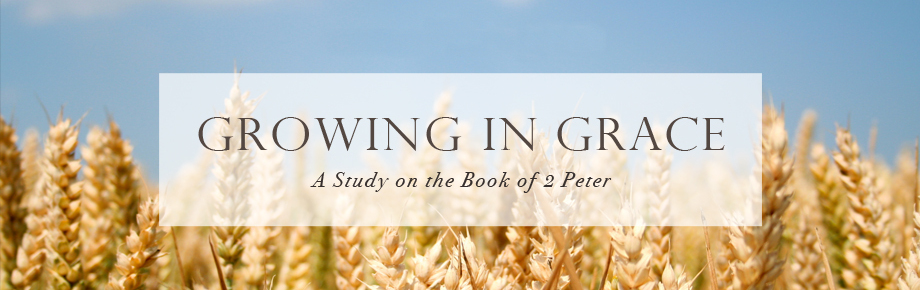 Cultivating Christian Character (Part 1)
2 Peter 1:5-9
February 26, 2023